CMTM 案例讨论
首都医科大学附属北京世纪坛医院
栗    芳
Contents
1
信息收集+核实信息
2
分析MRP
3
MRP权重排序
4
MTM面谈--调整PMR、MAP
5
转诊+SOAP
案例
患者，女，46岁
主诉：2型糖尿病2年，近期血糖控制不佳
既往史：
高血压
抑郁症
双侧膝关节骨关节炎
治疗药物：
文拉法辛缓释片 75mg qd
赖诺普利 10mg qd
氨基葡萄糖 500mg tid 
复合维生素B 1粒 qd
阿司匹林肠溶片 100mg qd
洛索洛芬钠片  60mg  q8h（必要时）
获取患者授权+信息收集
授权书
患者信息采集
确定需要MTM服务的患者
依从性差
健康素养比较低
近期经历了ADR/ADE
正在服用高风险药物
患者认为自己需要或期望从MTM中获益
刚刚经过医疗过度或治疗方案的改变
正在接受多个医生的治疗
正在服用≥5种长期用药
患有≥3种慢性病或慢性健康问题
实验室检查结果超出正常
核实信息
与患者沟通
   如：面谈、电话、网络等
Contents
1
信息收集+核实信息
2
分析MRP
3
MRP权重排序
4
MTM面谈--调整PMR、MAP
5
转诊+SOAP
分析MRPs
2016 降糖治疗的通用原则
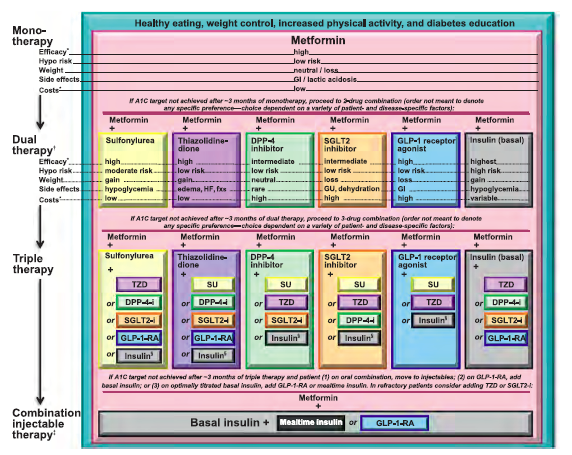 单药
二联
三联
联合注射治疗
ADA. Diabetes Care. 2016 Jan;39 Suppl 1:S52-9.
ADA. Diabetes Care 2017 Jan; 40 Suppl 1: S64-74
Contents
1
信息收集+核实信息
2
分析MRP
3
MRP权重排序
4
MTM面谈--调整PMR、MAP
5
转诊+SOAP
MRP权重排序
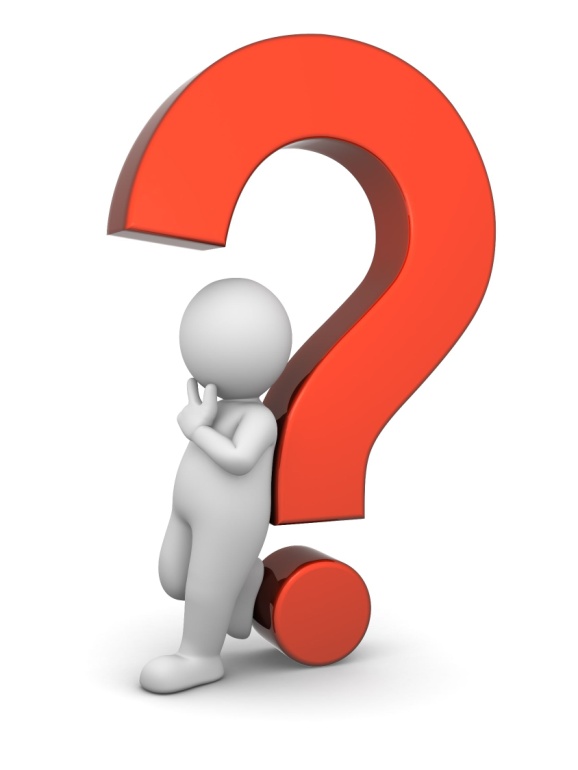 专业因素
患者预期
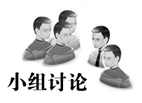 权重排序策略
把患者的用药感觉和体验放在首位——患者具有最终主导权
患者迫切需要解决的问题——优先
容易解决、可以立刻解决的问题——优先
临床严重副作用——优先
Contents
1
信息收集+核实信息
2
分析MRP
3
MRP权重排序
4
MTM面谈--调整PMR、MAP
5
转诊+SOAP
面谈
点评内容提示：
开放性问题or封闭式问题
同理心的体现
是否关注了患者的健康素养问题
是否能引导患者主动提供药物治疗相关信息
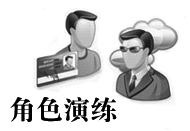 [Speaker Notes: 与患者家属的沟通策略]
骨关节炎药物治疗：NSAIDs类药
氨基葡萄糖的使用
复合维生素B
MAP制定要素
要确定治疗控制目标
可实现
能观察
可测量
转诊给专科医师或专科药师
有明确干预措施
开展药物治疗
停止药物治疗
增加给药剂量
减少给药剂量
进行个体化患者指导和教育
动机性面谈
表达同理心
提出差异（帮助患者自己意识到他们应该改变）
化解阻力（不要卷入与病人争论，因为争论中患者通常会反对改变）
支持自我成就感
让患者加入疾病治疗方案制定的过程中
个性化
以患者为中心
Contents
1
信息收集+核实信息
2
分析MRP
3
MRP权重排序
4
MTM面谈--调整PMR、MAP
5
转诊+SOAP
转诊信书写
具体
明确医师需要解决的问题
明确药学建议（药物名称、用法用量等）
语气
商量（Yes or No？）
SOAP书写
Subjective
主观资料：整理患者的主诉、药师对患者的评估
Objective
客观资料：查体或实验室检查资料
Assessment
评估：药师发现的问题，按权重由高到低排序
Plan
计划：针对每个问题提出干预计划
[Speaker Notes: 参考文献]
随访与干预
个性化
多样化
内容
治疗目标评价
新MRP
当治疗方案更改时
是否有ADE？
新的方案是否适宜，有效或者安全？
患者对新的方案是否具有依从性
转诊患者：跟踪结果
随访内容
依从性
血糖
血压
血脂
饮食
药品不良反应
转诊、就医情况
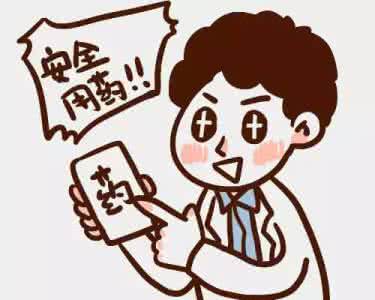 MTM表格的归档
给患者的表格：PMR+MAP
医院归档的表格
帮助药师整理思路的表格
感谢大家的参与！